Innovation Management: Impact of the Web
Dr David Baxter
December 2016
Outline
What is Innovation? 
And does it matter?
New web-based products and services 
New web-based business models 

Managing innovation: changes
Distributed and collaborative work 
Customer insight and engagement
2
About me
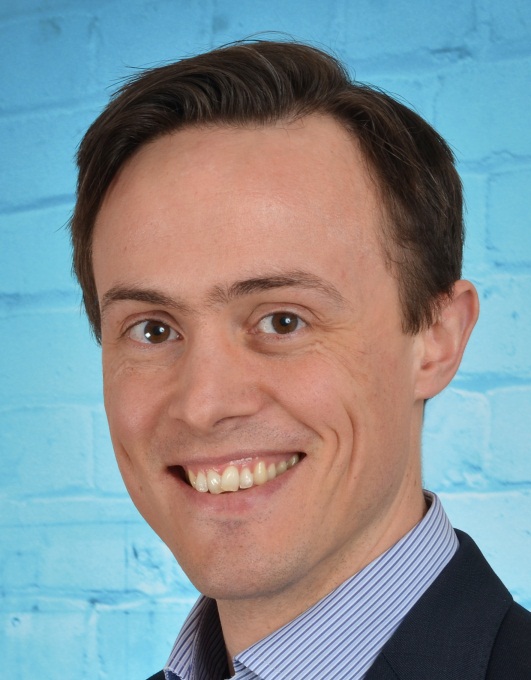 Dr David Baxter, Associate Professor of Innovation 
Industrial Management first degree 
Cranfield PhD 2003-2007
Industry supported PhD project in Knowledge Management for Engineering Design 
Cranfield School of Management 2009-2014 
Centre for Innovative Products and Services
Current research on Agile methods in innovation projects, tacit knowledge, customer insight
3
Does innovation matter?
[Speaker Notes: Use divider pages to break up your presentation into logical sections and to provide a visual break for the viewer. The title can be one or two lines long.]
Innovation
“The development and implementation of new ideas” (Van de Ven 1986) 

“The successful exploitation of new ideas” (Cox, 2005)
5
The Innovation Imperative
A market level view 

The Growth Imperative

The Survival Imperative 

The Moral Imperative
6
The Growth Imperative
If you don’t grow, your future is highly uncertain (and bankruptcy quite likely)  
Innovation is necessary for growth 

“uncertainty about the profit rate under a no‐growth policy makes the firm's prospects highly unattractive… and bankruptcy practically certain”
Myron J. Gordon and Jeffrey S. Rosenthal (2003), Cambridge Journal of Economics 27(1): 25-48.
7
The Survival Imperative
Innovation is necessary to develop and maintain some competitive advantage 

Sustainable Competitive Advantage? 

‘Sustained Advantage’ is extremely rare: whilst some firms exhibit superior economic performance, only a very small minority, and very rarely for a long time     (Wiggins & Ruefli 2002)
8
The Moral Imperative
Do you want the future to be better or worse? 
How will it become better? You have to be able to pay for that. 
Profit allows us to provide for the future 
Profit, then, is a moral imperative  (Peter Drucker)
9
The State of Innovation
The best companies do it: The top 20% of UK companies see innovation as a mainstream activity that must be sponsored by senior management and run in a structured way
http://www.pwc.com/gx/en/innovationsurvey/index.jhtml 

Most companies don’t do it: In a survey of 14,000 UK companies, 45% are innovation active, 18% are product innovators, 10% are process innovators
https://www.gov.uk/government/uploads/system/uploads/attachment_data/file/301385/14-p107a-first-findings-from-the-ukis-2013.pdf
10
Managing Innovation
Innovation is critical to the economic health of a nation 
Innovation is a wide-ranging topic that refers to implementing something new
Moving from the idea / research to commercial value is difficult! 
How to identify economic value? And how to capture it? 
How to manage the process from idea to launch?

And what difference does the Web make?
11
New Products
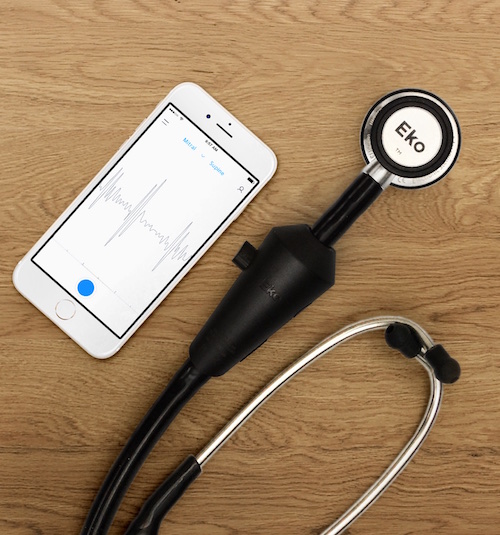 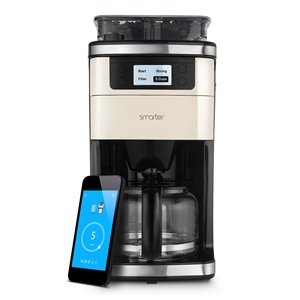 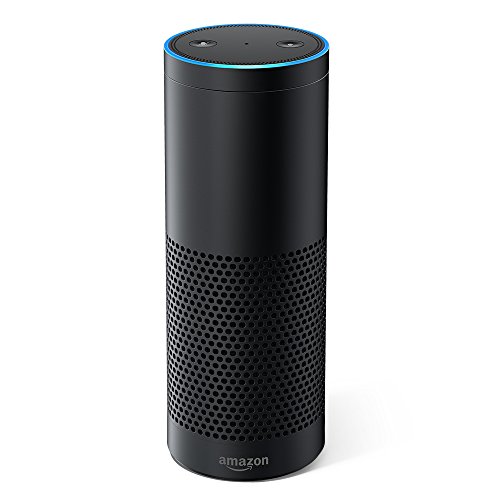 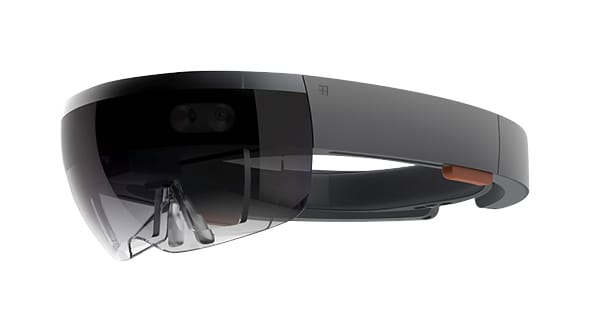 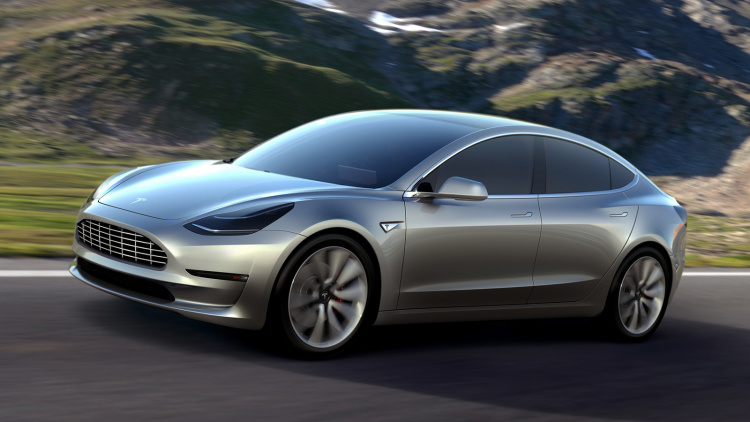 New Services
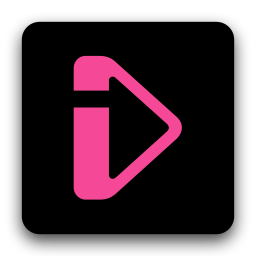 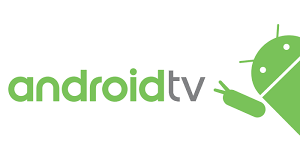 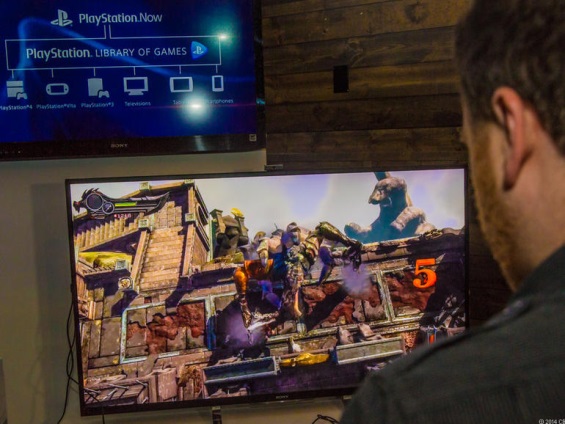 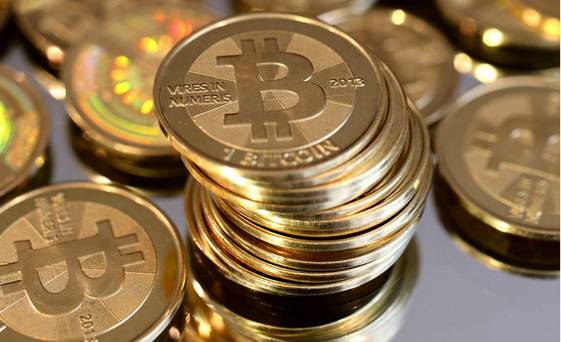 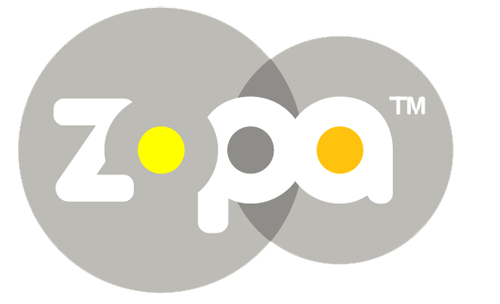 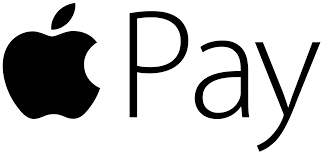 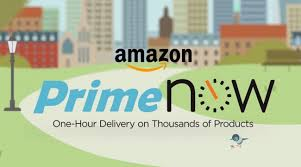 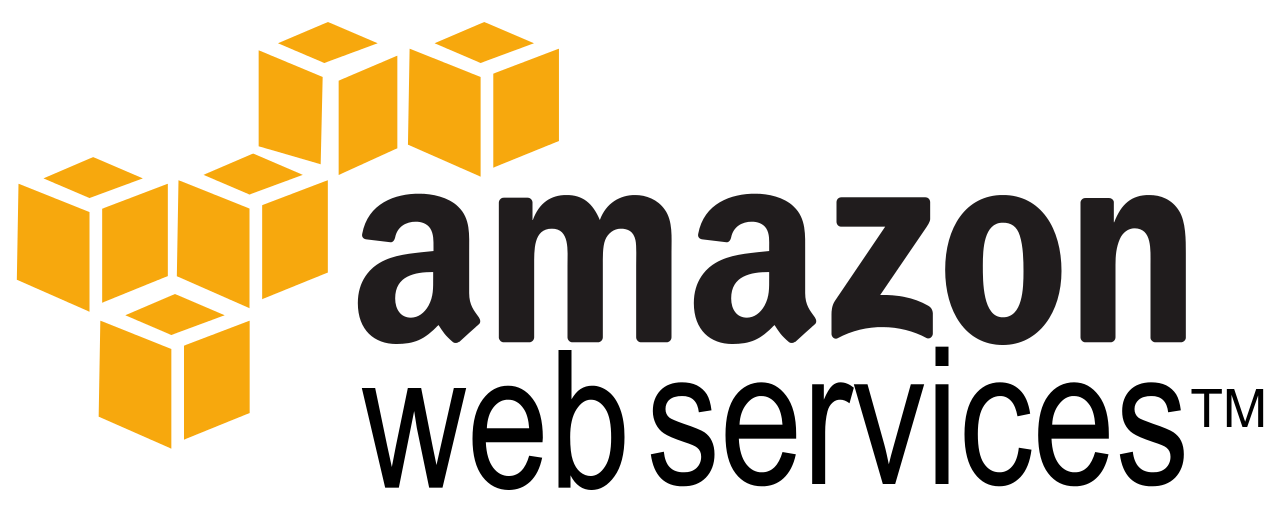 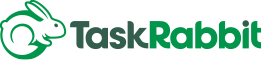 13
‘Challenger Banks’ (mobile-only)
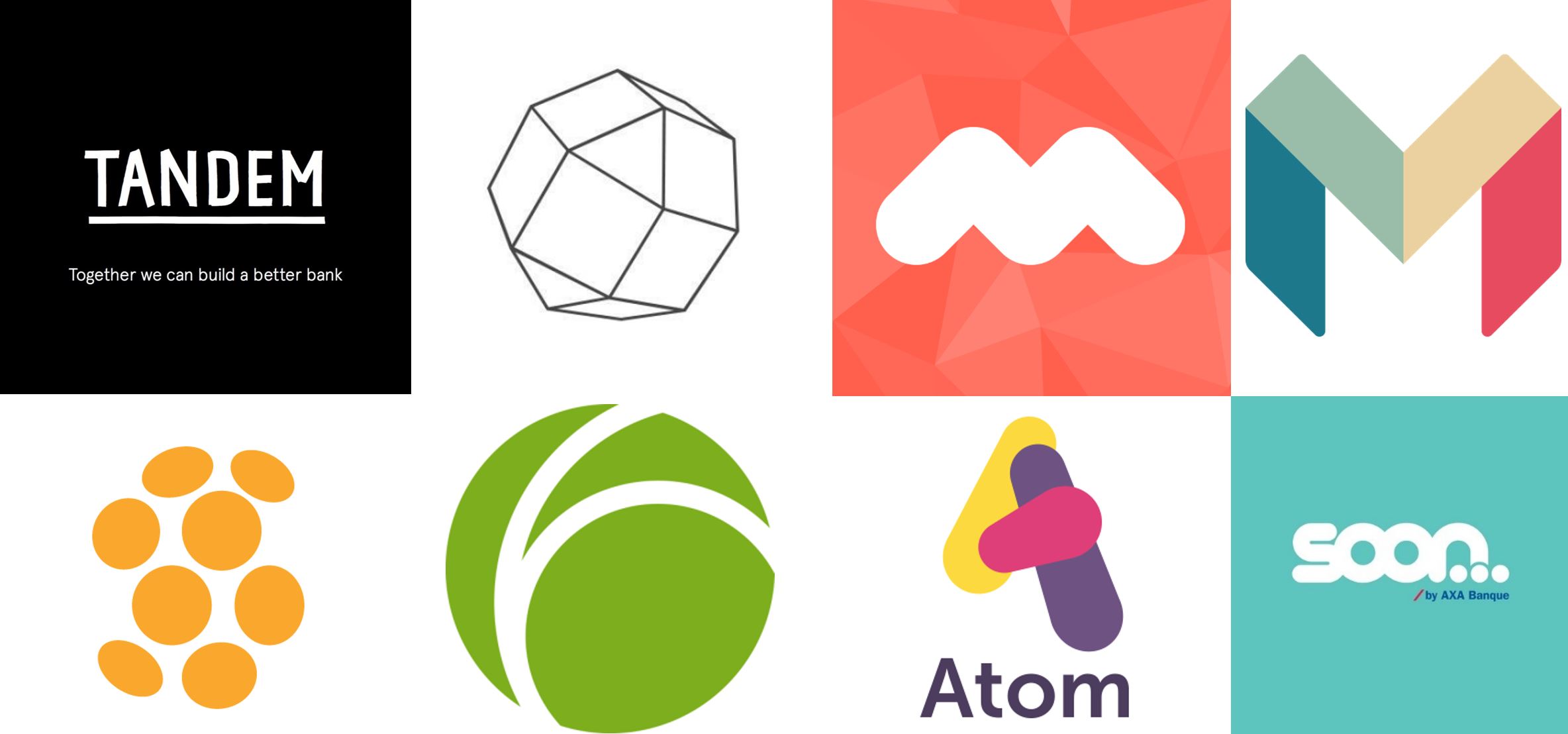 14
New Processes
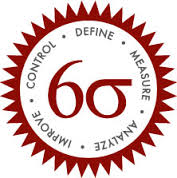 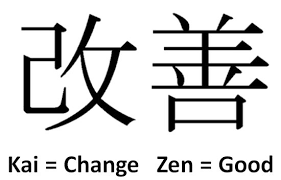 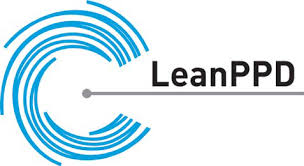 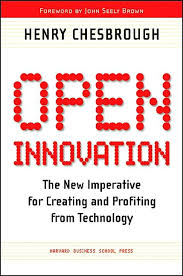 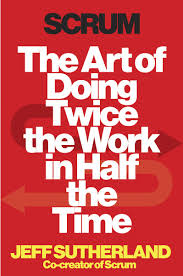 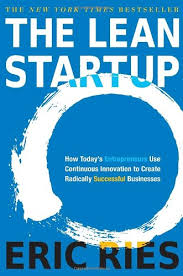 15
New Business Models
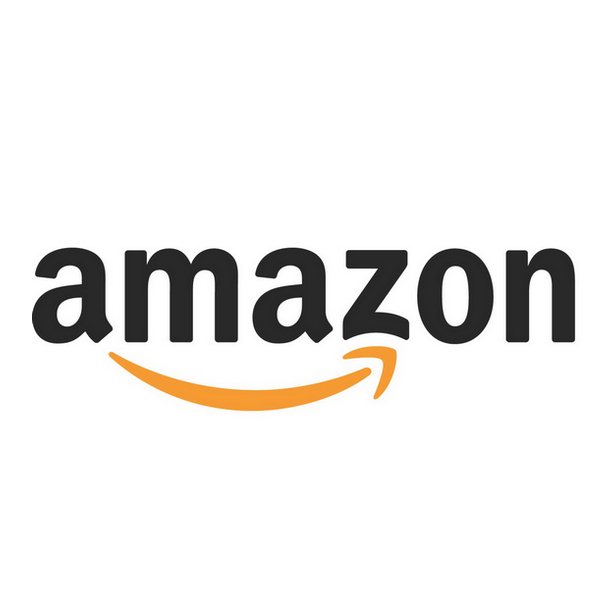 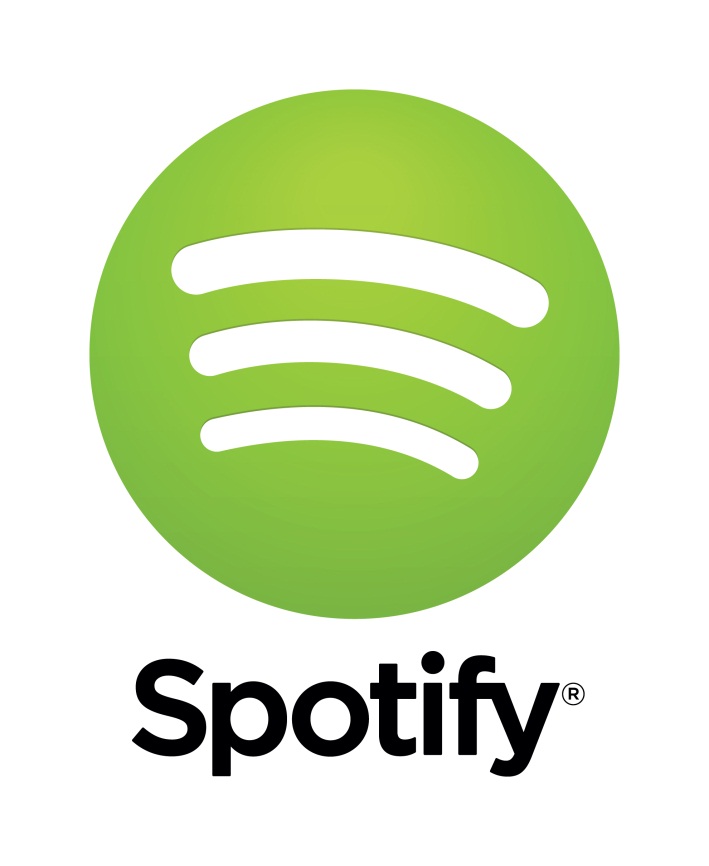 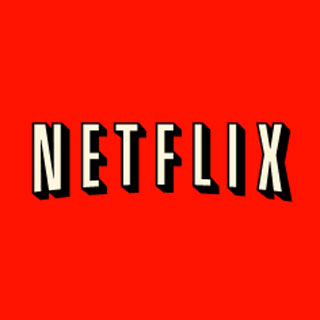 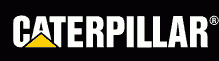 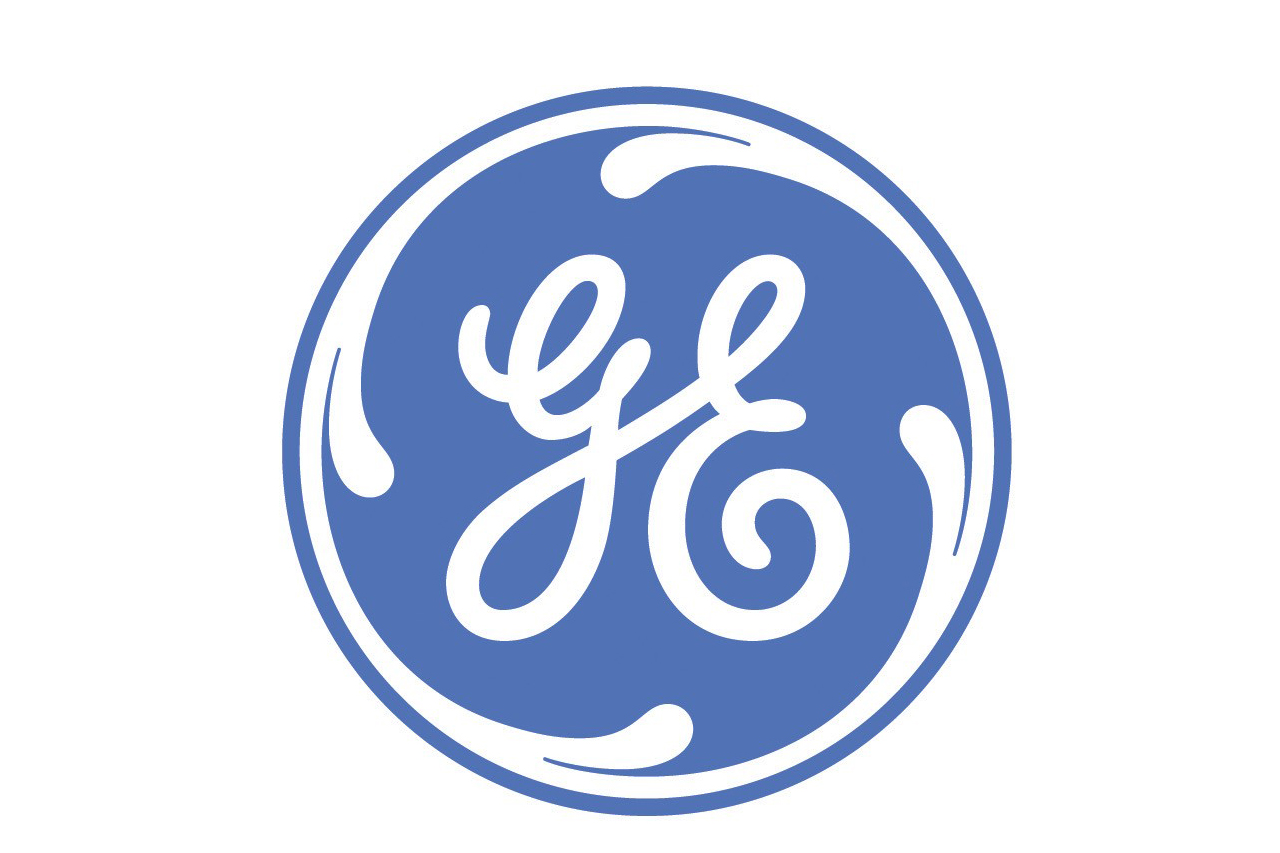 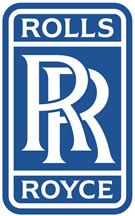 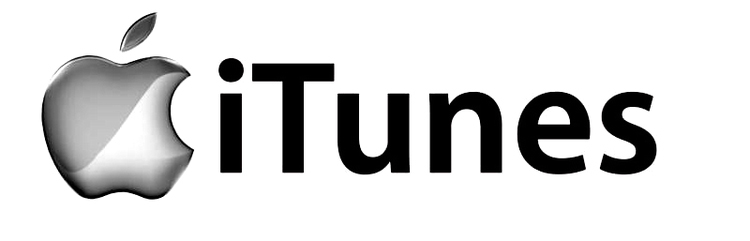 16
The Innovation Pentathlon
Innovation Strategy
Ideas
Prioritization
Implementation
(NPD, etc)
People and Organization
Source: Goffin and Mitchell, 2010
17
Web and Innovation Strategy
Crowdsourced
Open platforms
Social media
Global partnerships
Dynamic networks
Rapid change
Changed portfolio
Customer input
Crowd funding
Ideas
Prioritization
Implementation
Distributed teams
Informed and connected
Collaboration platforms
People and Organization
Source: Goffin and Mitchell, 2010
Digital disruption
[Speaker Notes: Use divider pages to break up your presentation into logical sections and to provide a visual break for the viewer. The title can be one or two lines long.]
Web-enabled organisation, digital to the core?
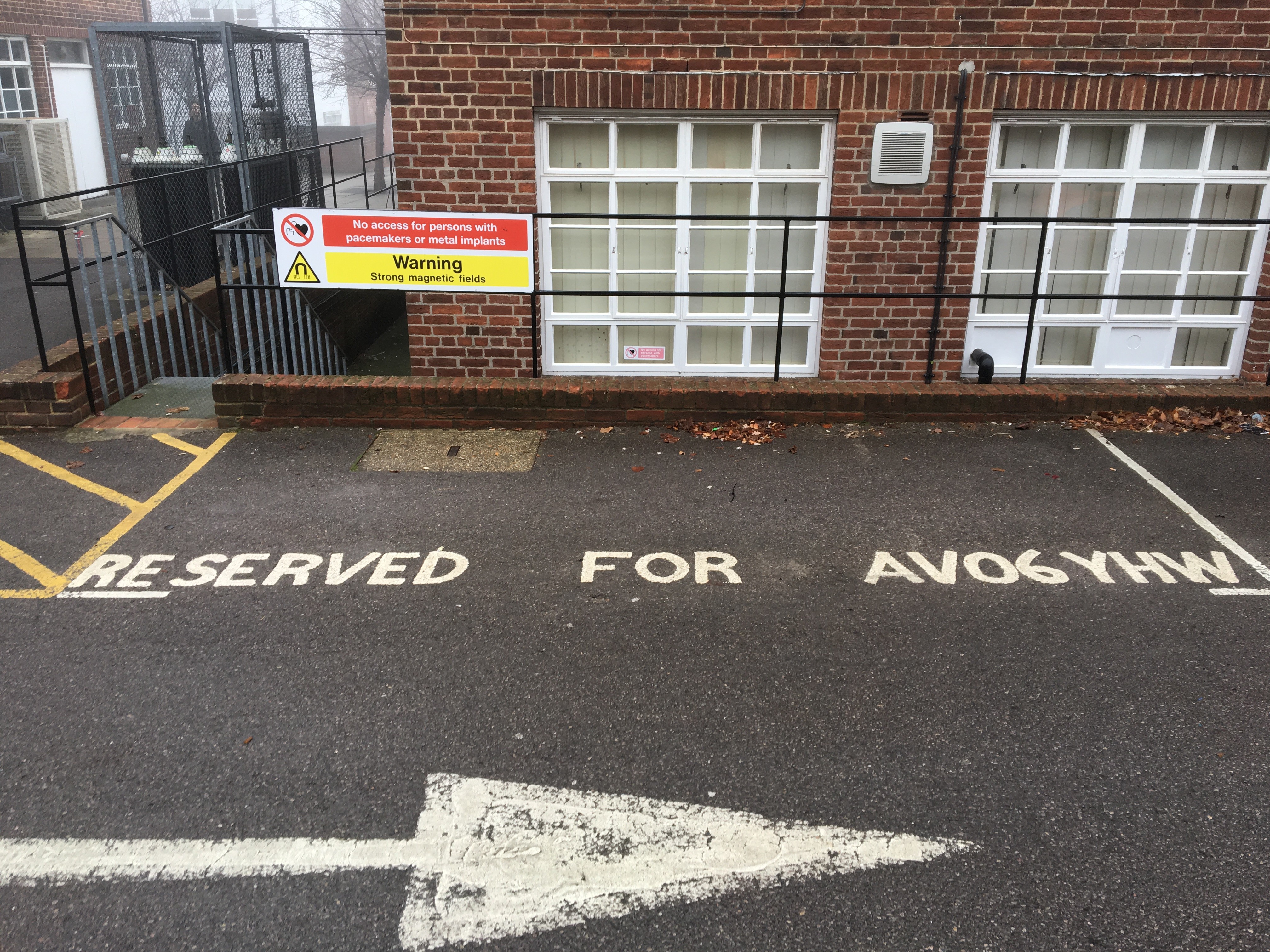 20
Digital innovation & disruption
What does it mean to have: 
Cheap or free tools 
Digital platforms 
Digital consumers
21
You can create a digital business, now
“The distance between an idea and the digital realization of that idea is now so short – so cheap and quick – that a bright twelve-year-old can do it” 
Digital Disruption: Unleashing the Next Wave of Innovation. James McQuivey, 2013 

https://www.youtube.com/watch?v=Fkd9TWUtFm0
22
Disrupting markets: physical vs digital
Disrupting traditional markets :
“Physical disruption requires the painstaking manipulation and alignment of physical resources” 

Digital innovation: 
“take new ideas of any size and potential impact and rapidly pursue target customers at almost no cost and in the space of a few days, rather than years” 
Digital Disruption: Unleashing the Next Wave of Innovation. James McQuivey, 2013
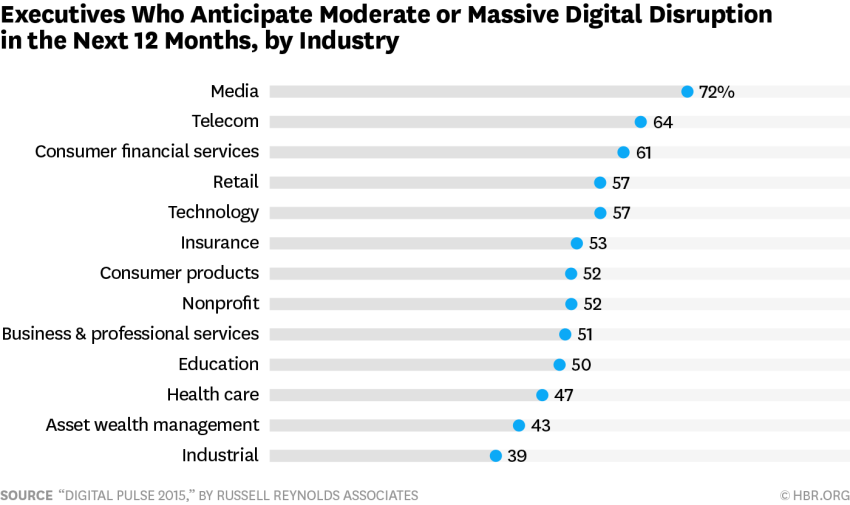 24
Source: https://hbr.org/2016/03/the-industries-that-are-being-disrupted-the-most-by-digital
Innovation and technology transfer
The ‘linear model’ of innovation in which:  
Research centres develop new technology 
Companies apply it for commercial gain 

How is this impacted by the Web? 
‘Democratizing’ innovation
25
The Digital Age requires a rethink about traditional strategy formulation in discovering opportunities for our clients
Evolution of technology and business
In the past, Business requirements drove Technology that then enabled the Business to advance…
Today, technology creates new opportunities and fundamentally changes businesses…
B
Requirements
Enabling
B
T
B
Imperatives
Opportunities
T
…with the objective of digitalizing processes and making products available through digital channels.
…and transforms the business and operating models of almost every company in every industry.
= Business
T
B
= Technology
Copyright © 2013 Accenture  All rights reserved.
26
An example of  Web-based innovation
[Speaker Notes: Use divider pages to break up your presentation into logical sections and to provide a visual break for the viewer. The title can be one or two lines long.]
The Sharing Economy
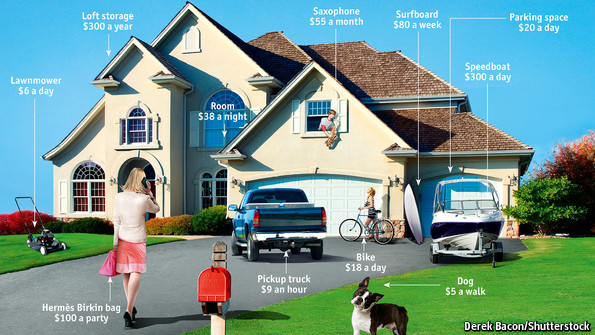 28
http://www.economist.com/news/leaders/21573104-internet-everything-hire-rise-sharing-economy
The Collaborative / On-Demand Economy
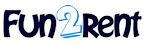 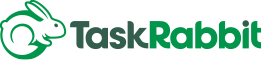 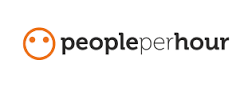 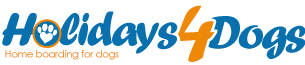 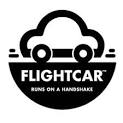 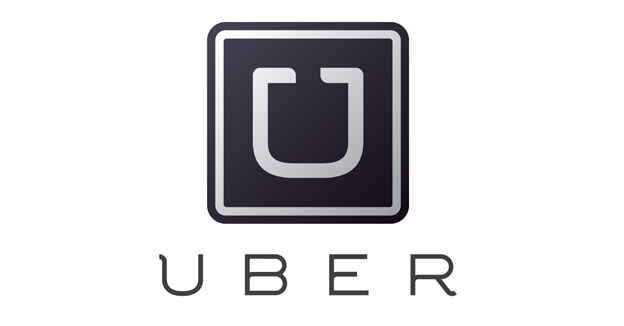 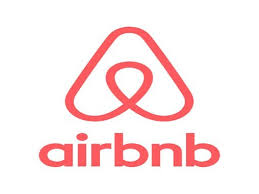 29
The UK is a key player in the sharing economy
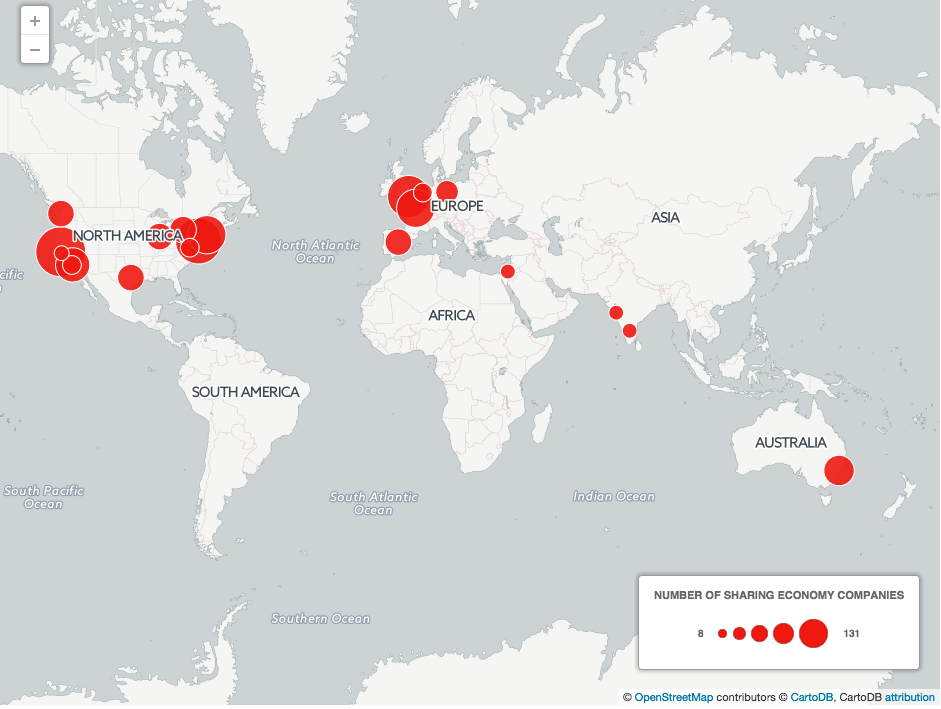 30
http://www.telegraph.co.uk/finance/newsbysector/mediatechnologyandtelecoms/11882122/Mapped-how-the-sharing-economy-is-sweeping-the-world.html
Sharing Economy Growth
“The global sharing economy is worth $15bn per year, according to PwC, and is projected to soar to $335bn in 10 years” 
“The UK sector is set to grow from £500m to £9bn over the next decade”

Davidson, L. (2015) Mapped: How the sharing economy is sweeping the world. Available at: http://www.telegraph.co.uk/finance/newsbysector/mediatechnologyandtelecoms/11882122/Mapped-how-the-sharing-economy-is-sweeping-the-world.html (Accessed: 23 November 2015).
31
Sharing economy questions
With more open access to ideas (crowdsourcing), finance (crowdfunding), skills (online platforms): 

What is the impact on innovation? 
How to manage innovation in this environment? 
How do large firms engage with the peer-to-peer model? 
Do we need new models of innovation? 
What about product-service systems? 
What about the regulatory environment?
How do regulators deal with this? 
Does this represent unfair competition?
What about monopolies / single platforms (Uber, Airbnb)?
32